Jacques-Louis David (Oath of the Horatii, 1784)
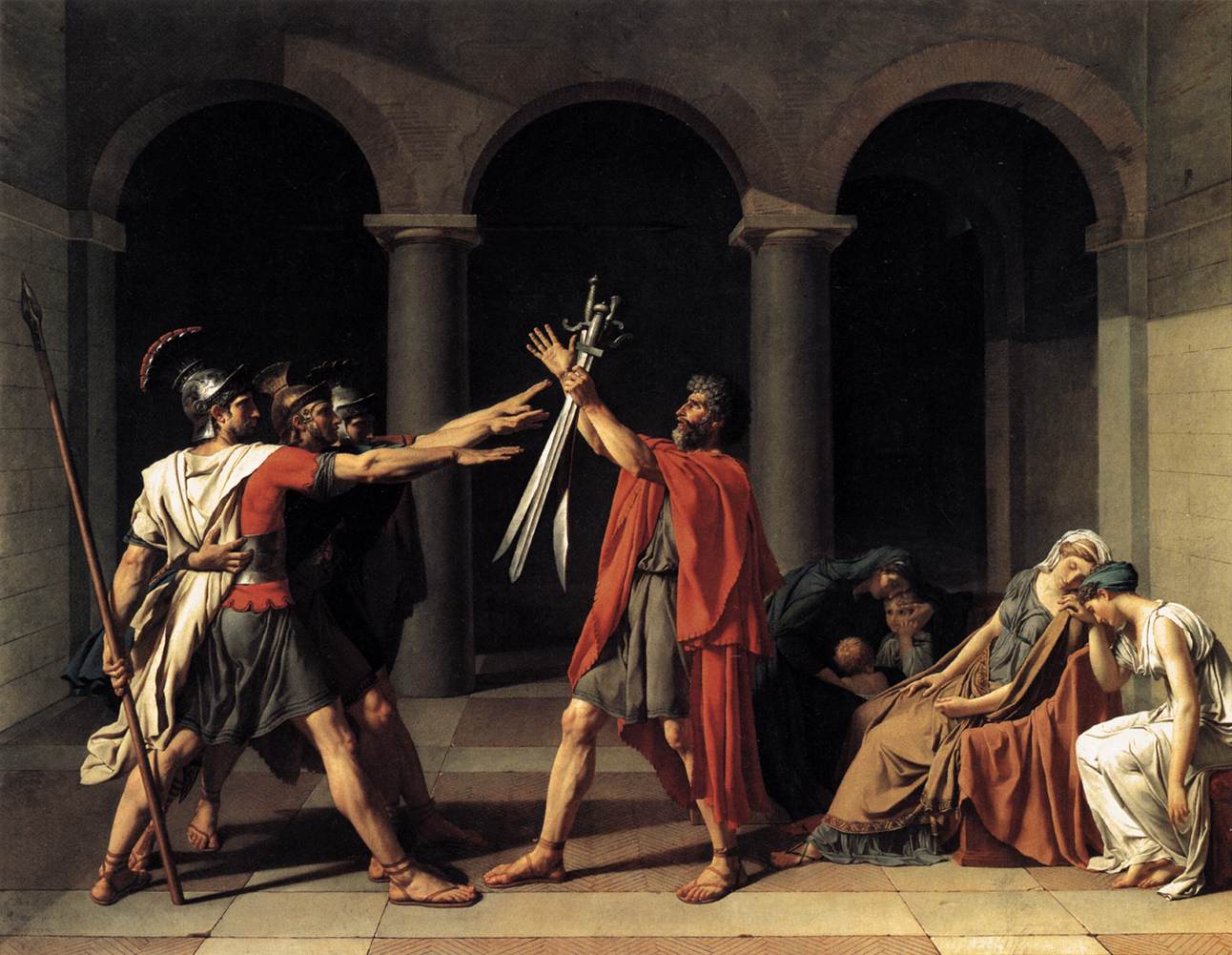 Jacques-Louis David (The Death of Marat, 1793)
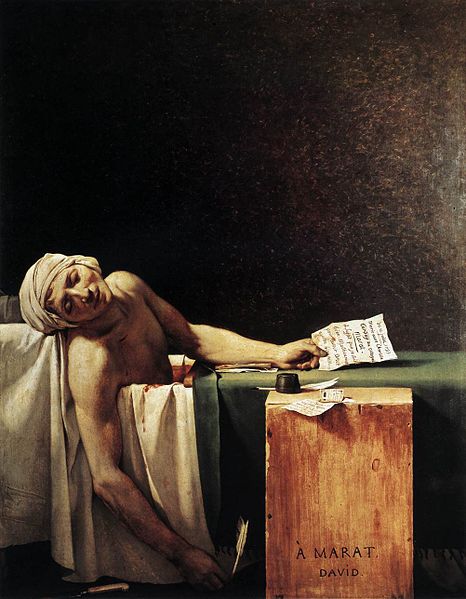 Jean-Auguste-Dominique Ingres (Napoleon on the Imperial Throne, 1806)
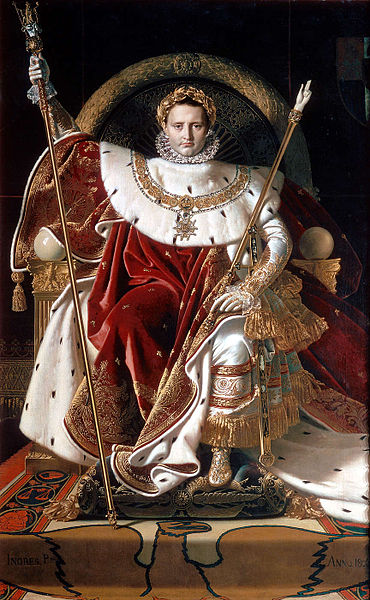 Francisco Goya (The Sleep of Reason Produces Monsters, 1794)
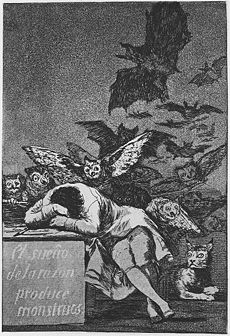 Francisco Goya (The Third of May, 1808)
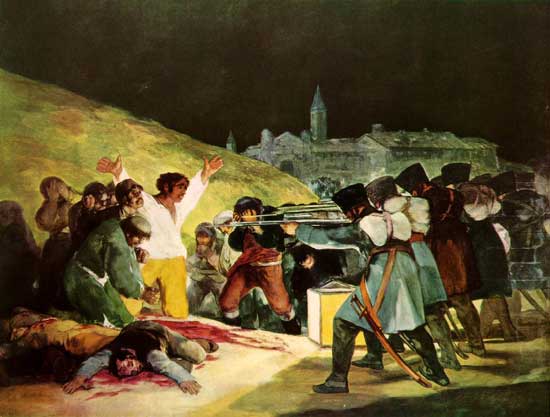 Theodore Gericault (The Raft of the Medusa, 1819)
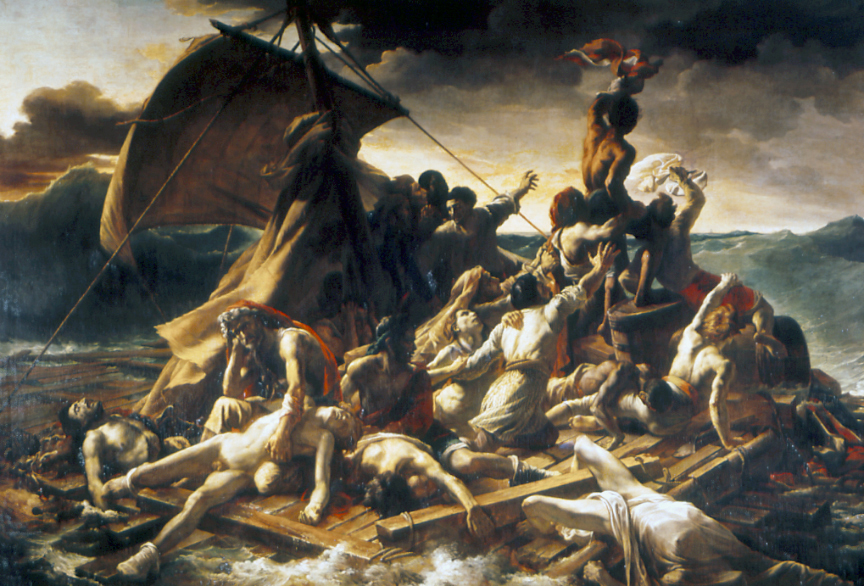 Eugene Delacroix (Liberty Leading the People, 1830)
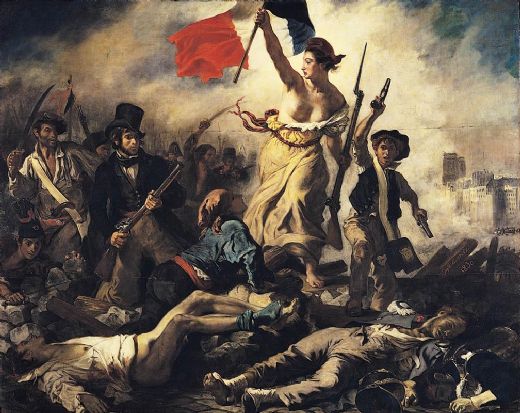 John Constable (The Hay Wain, 1821)
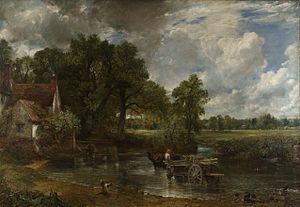 John Constable (Salisbury Cathedral at the Bishops Grounds, 1825)
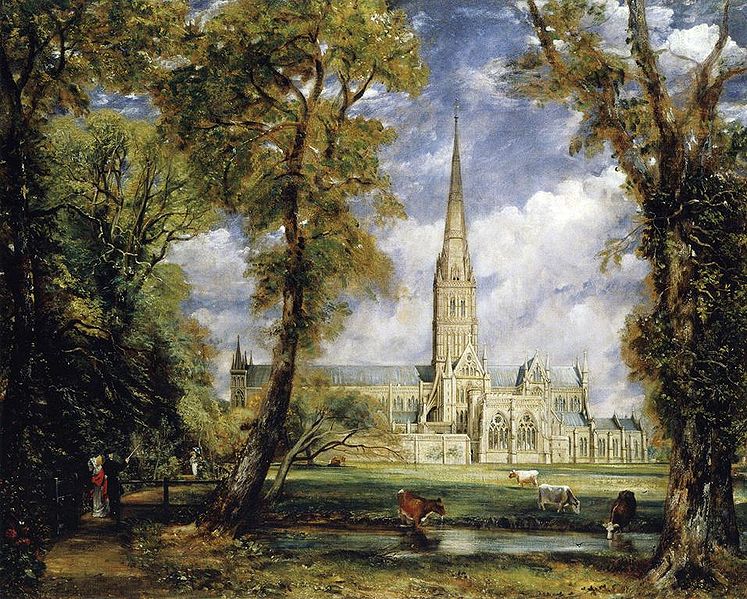 J.M.W. Turner (Snow Storm: Steamboat off of a Harbor’s Mouth, 1824)
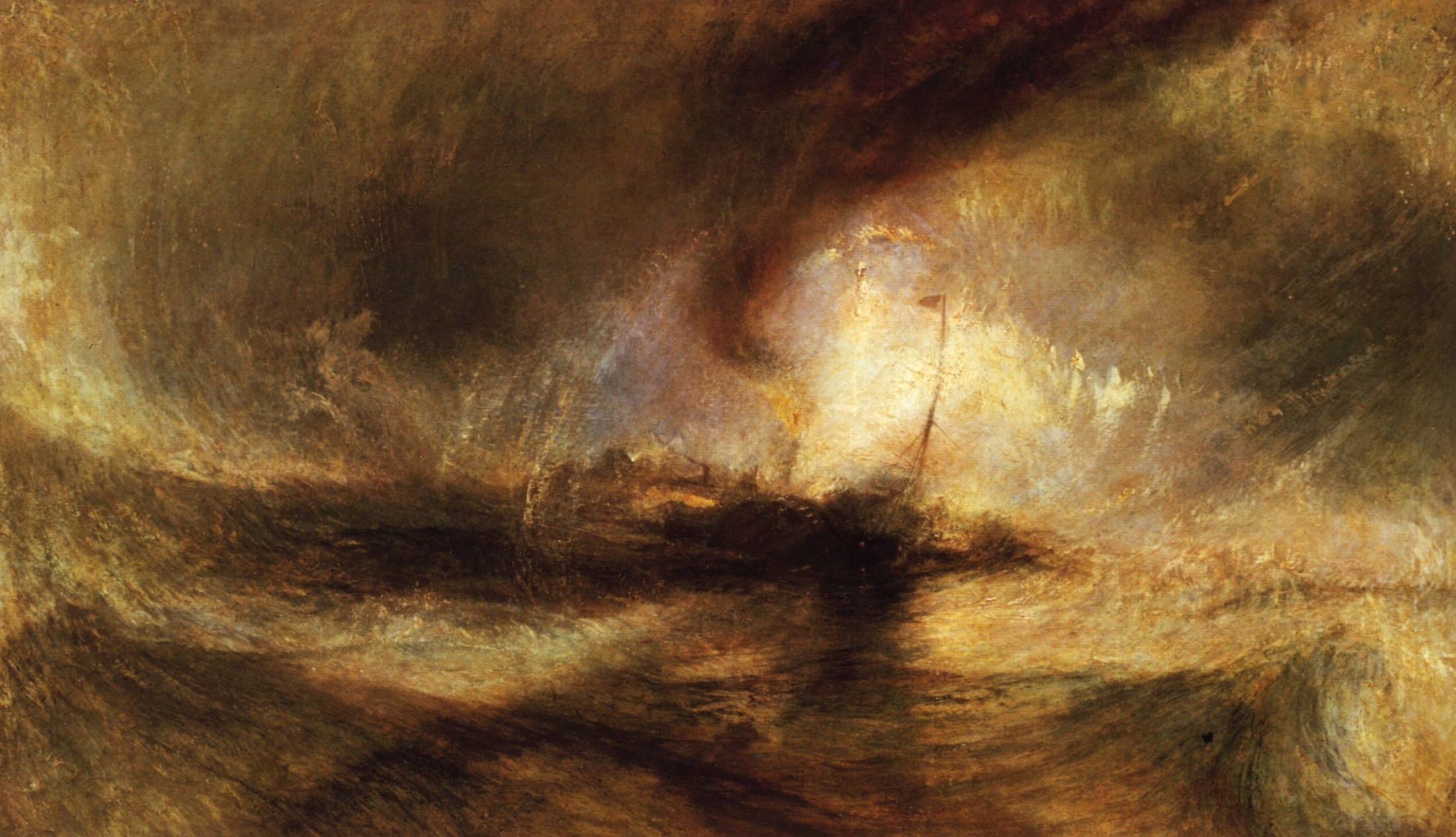 J.M.W. Turner (Rain, Speed, and Steam: The Great Western Railway, 1844)
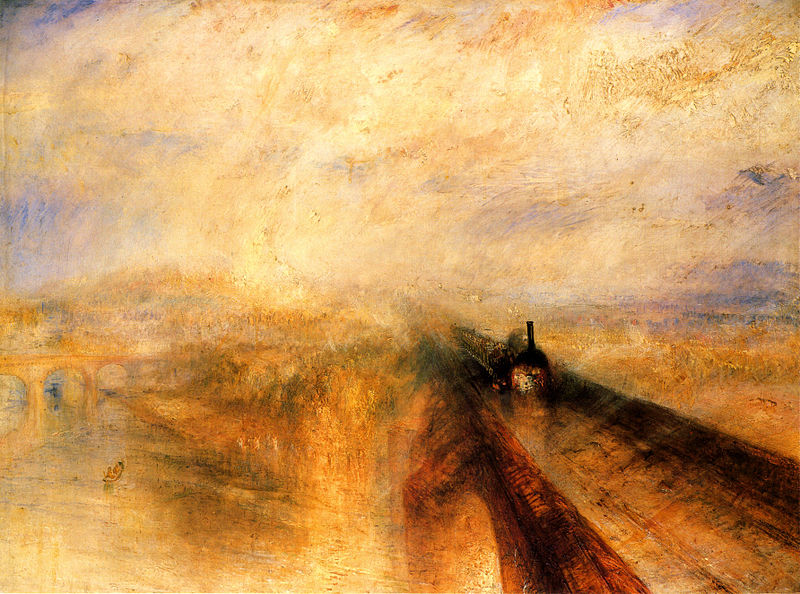 Jean Francois Millet (The Gleaners, 1857)
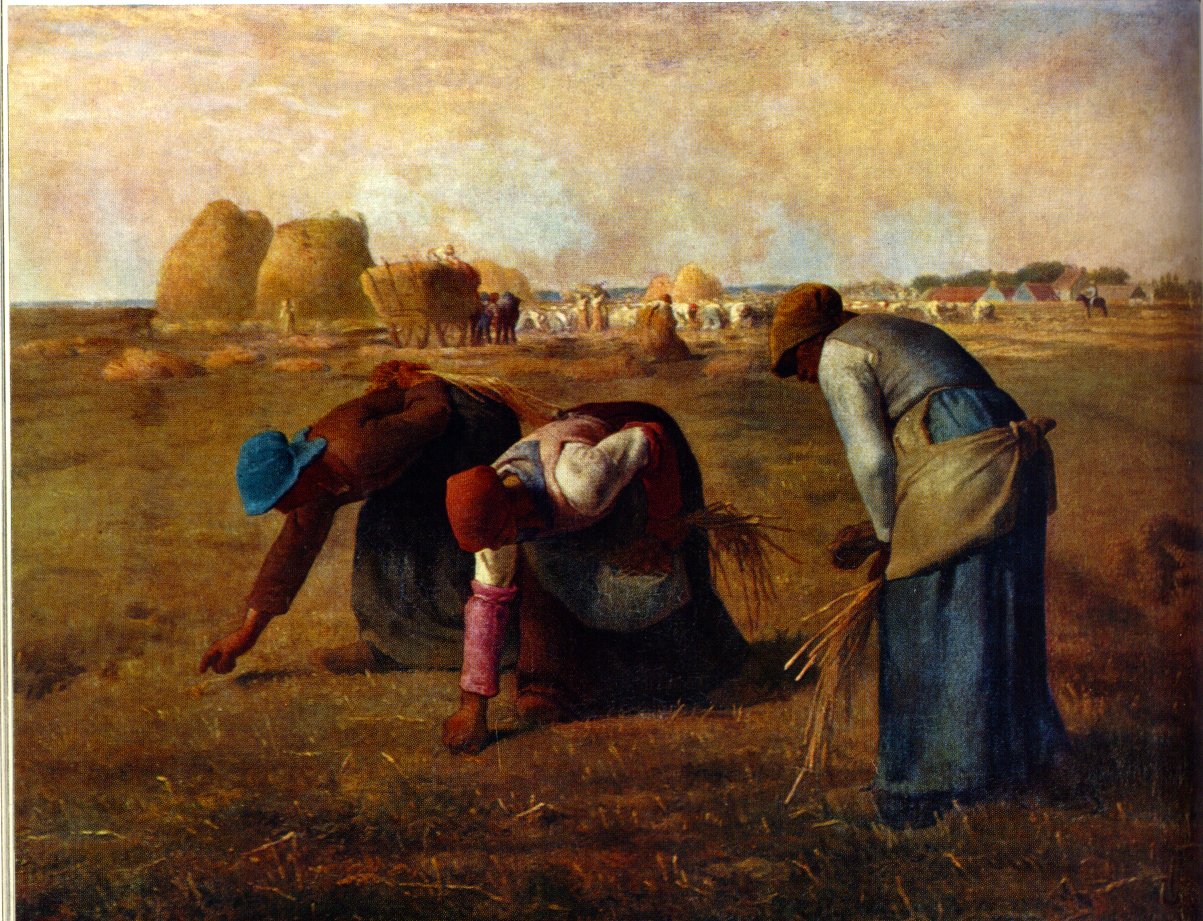 Gustave Courbet (Burial at Ornans, 1848)
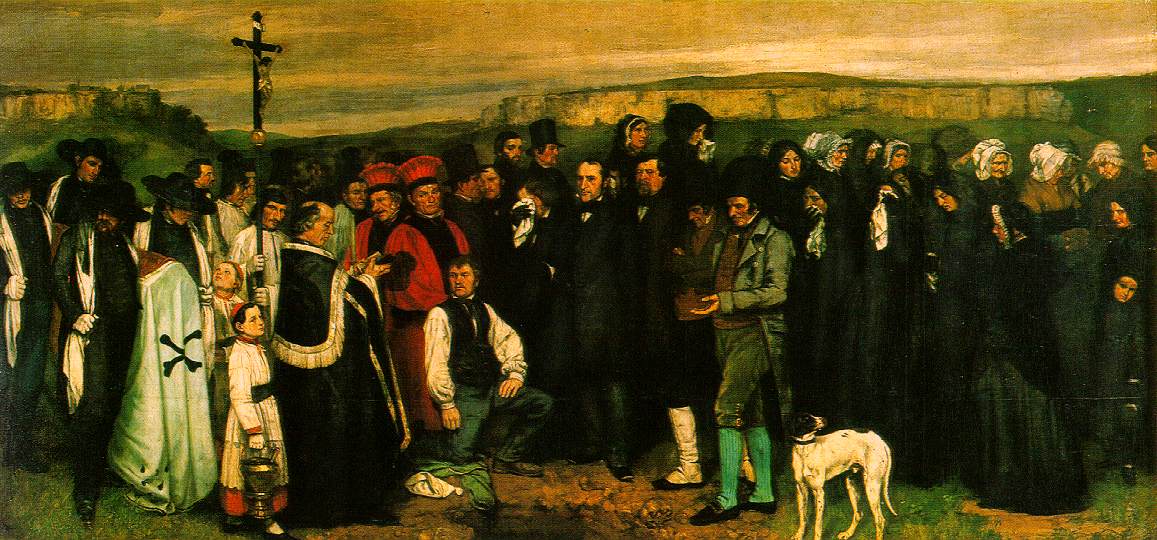 Gustave Courbet (The Stone Breakers, 1849)
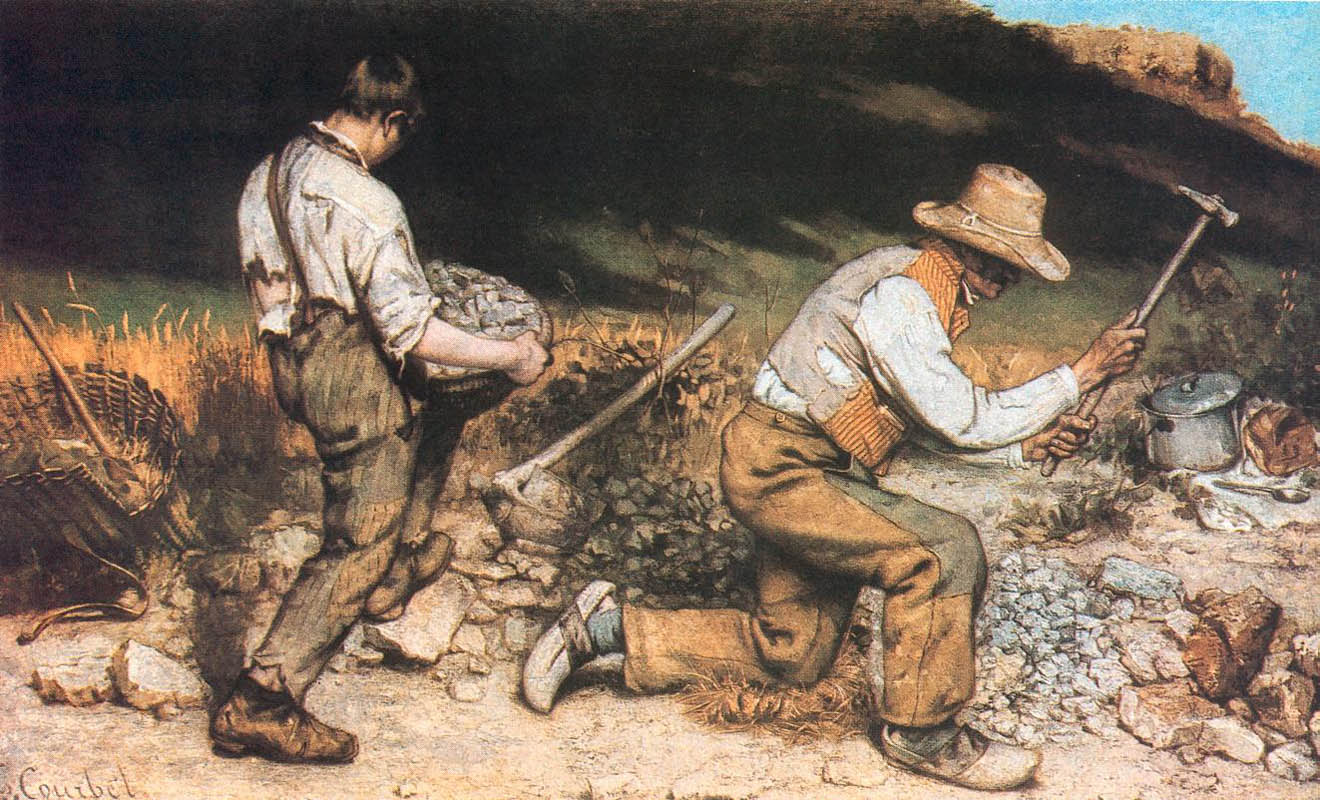 Thomas Cole (View of the Catskills, Early Autumn, 1837)
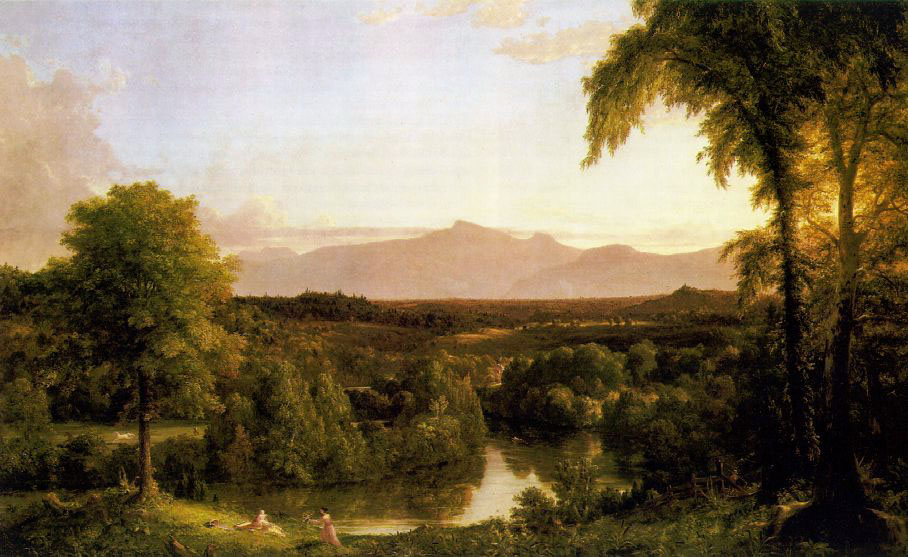 Thomas Cole (The Oxbow, 1836)
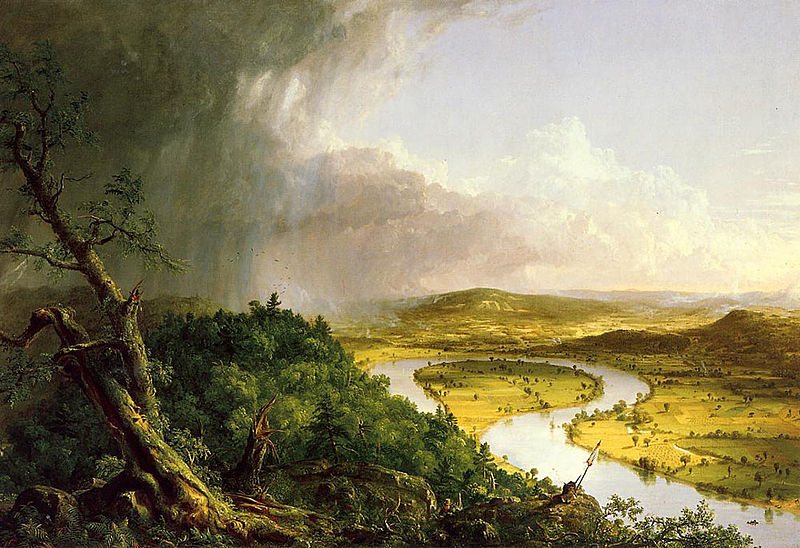 Thomas Eakins (The Gross Clinic, 1875)
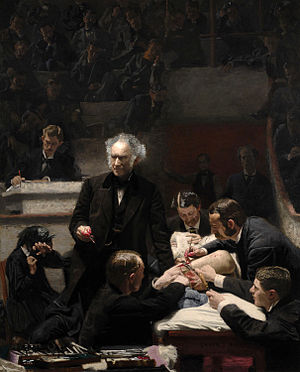 Claude Monet (Jardin a Sainte Adresse, 1867)
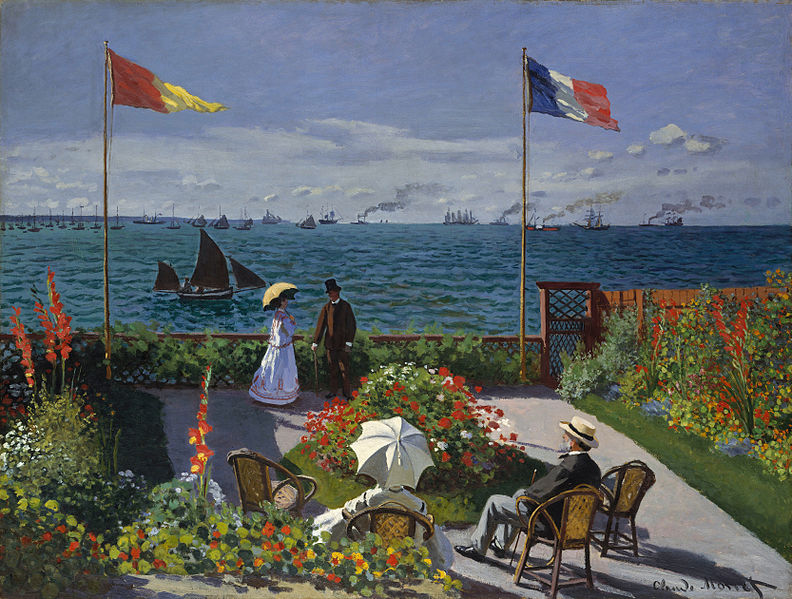 Claude Monet (Bridge over a Pond of Lilies, 1899)
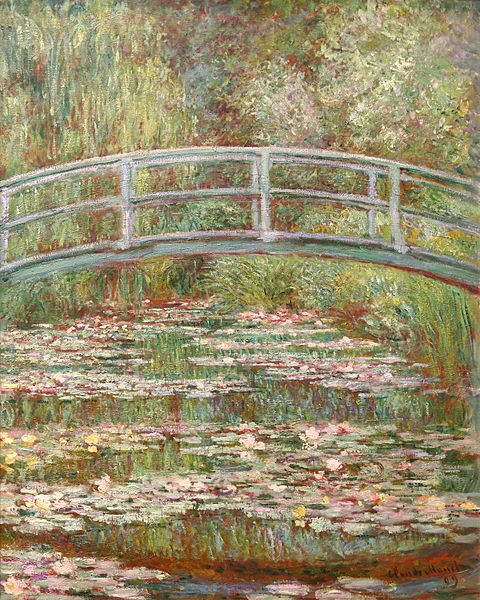 Edouard Manet (The Luncheon on the Grass, 1863),
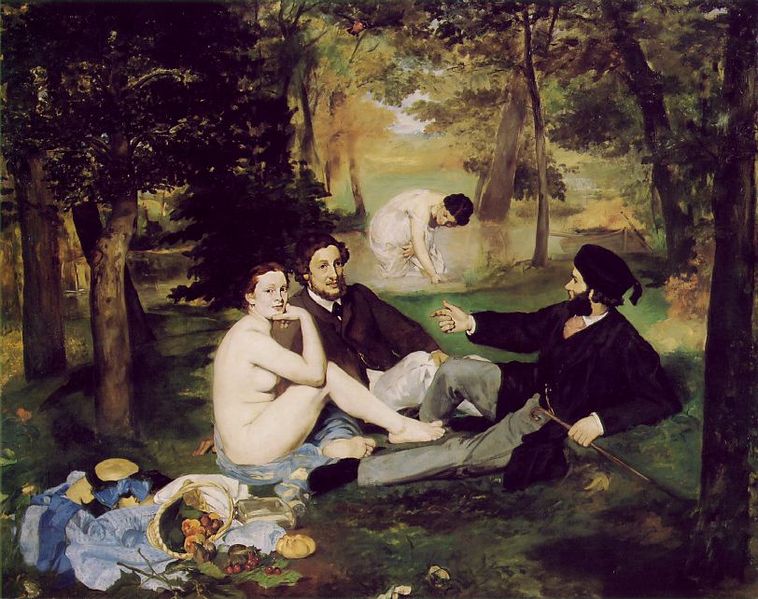 Edouard Manet (Le Bar aux Folies-Bergere  ,1881)
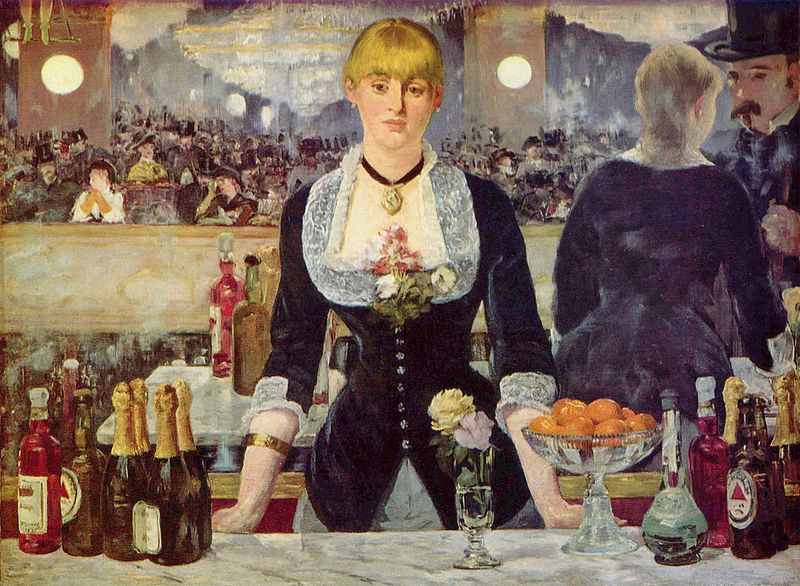 Edgar Degas (The Rehearsal on the Stage, 1874)
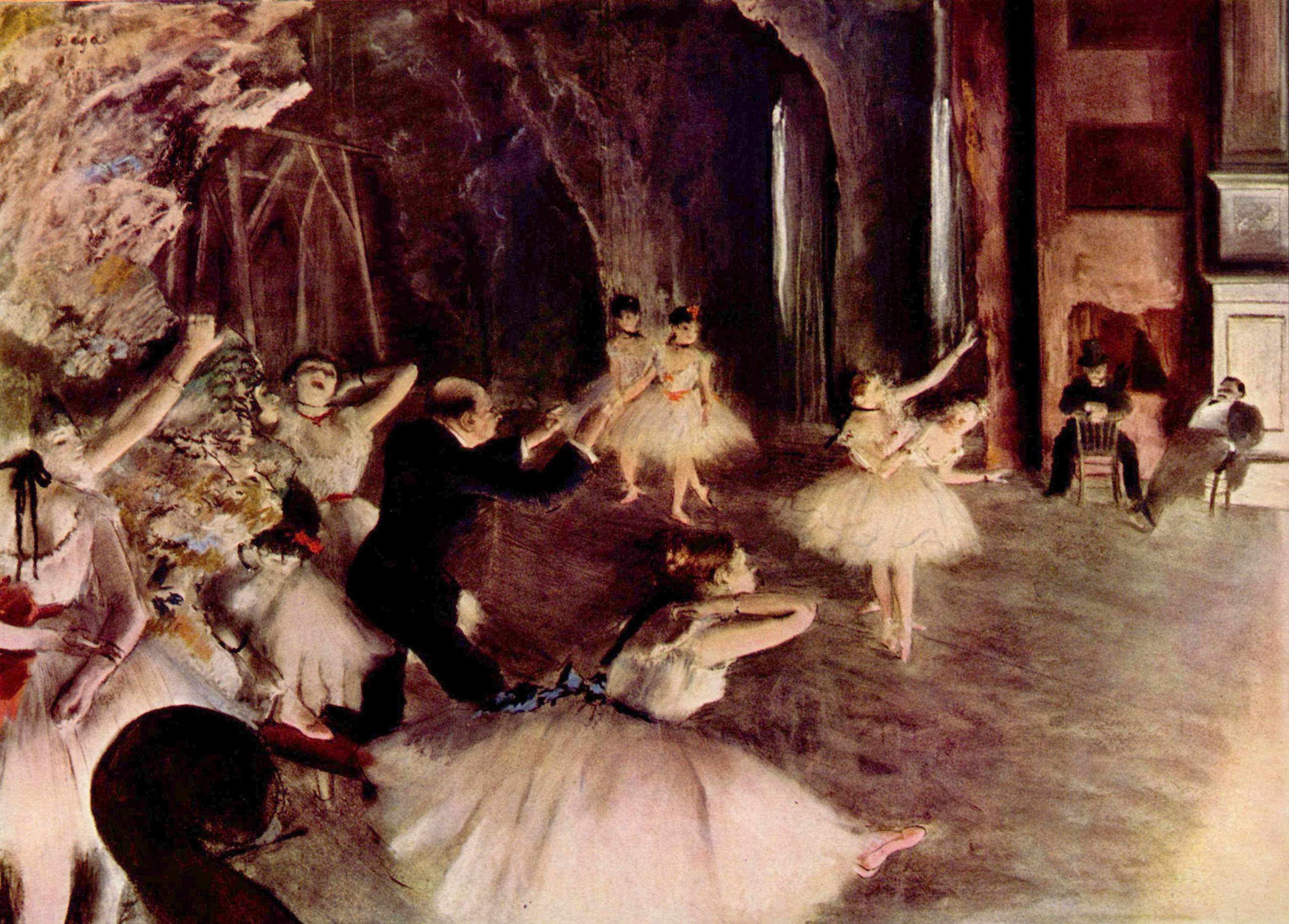 Pierre Auguste Renoir (Dance at the Moulin de la Galette Montmartre, 1876)
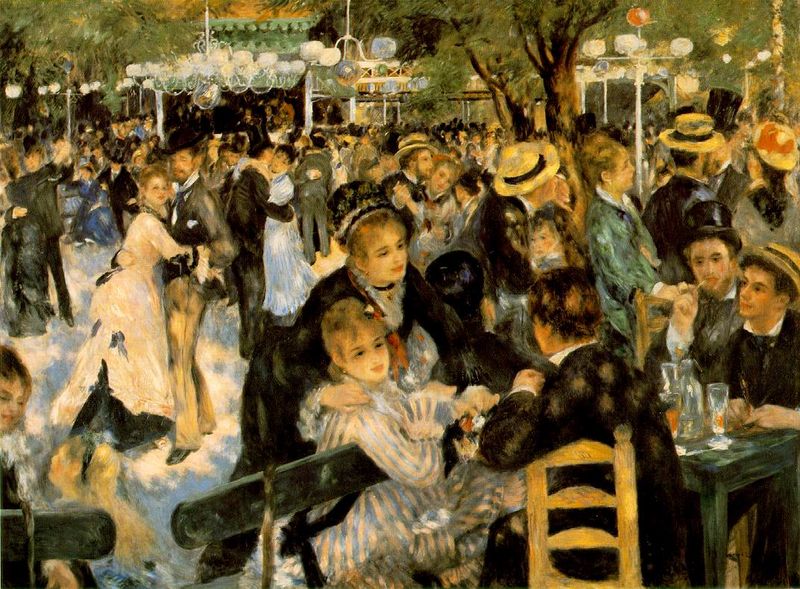 James McNeil Whistler (Arrangement in Gray and Black No. 1: The Artist’s Mother)
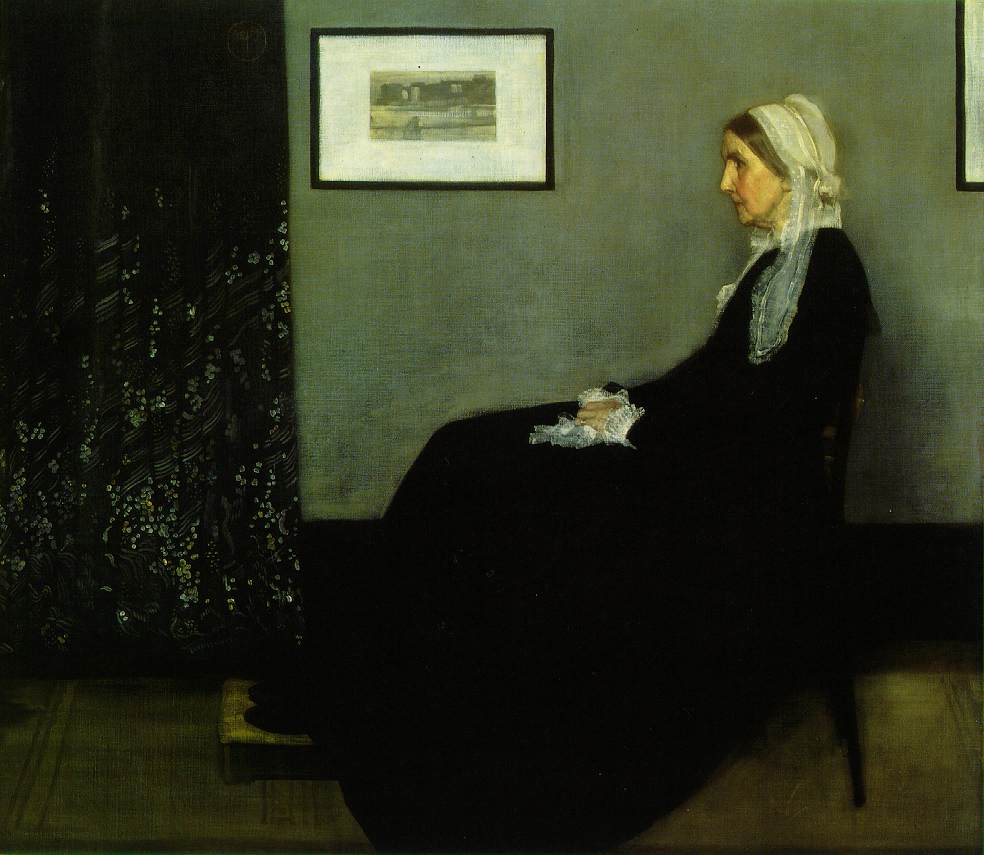 Georges Seurat (A Sunday on La Grande Jatte,1884)
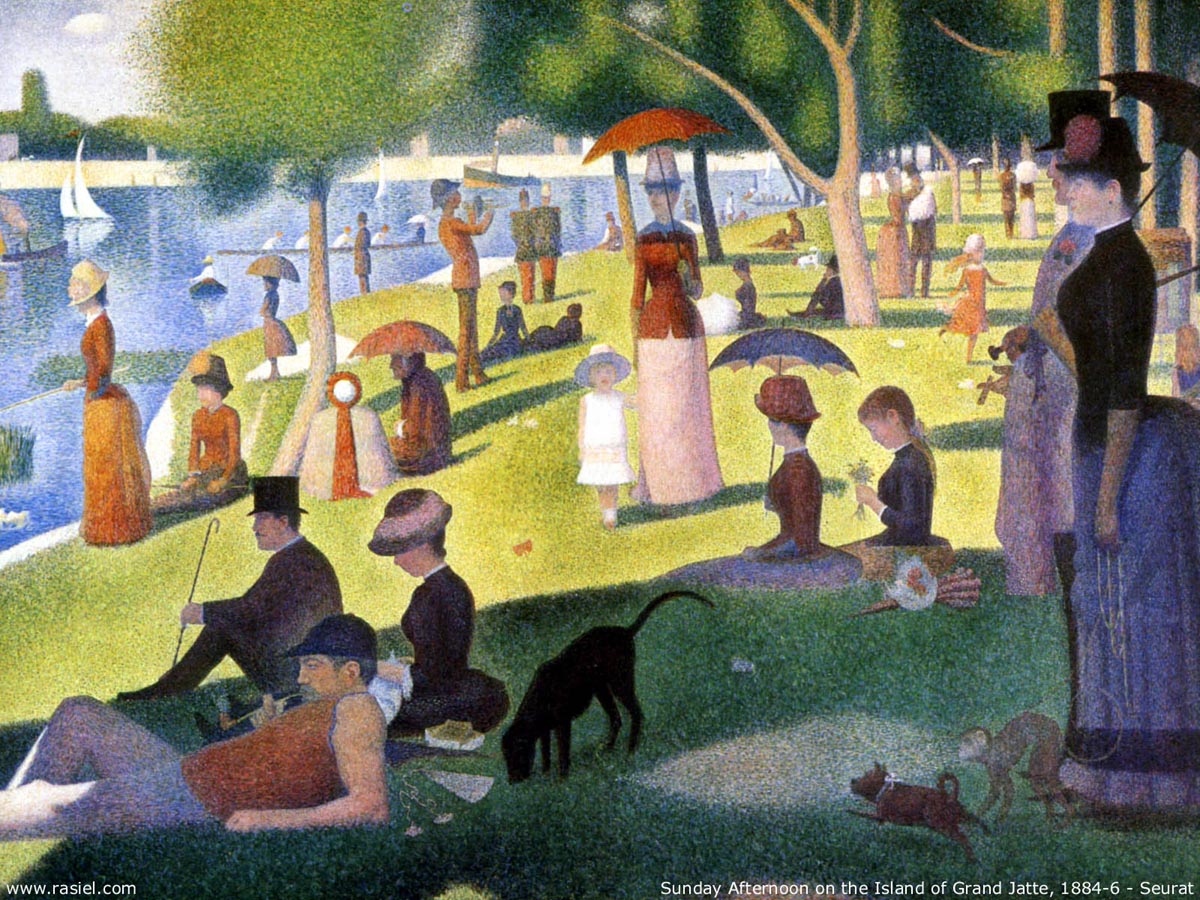 Georges Seurat (Bathers at Asineries, 1884)
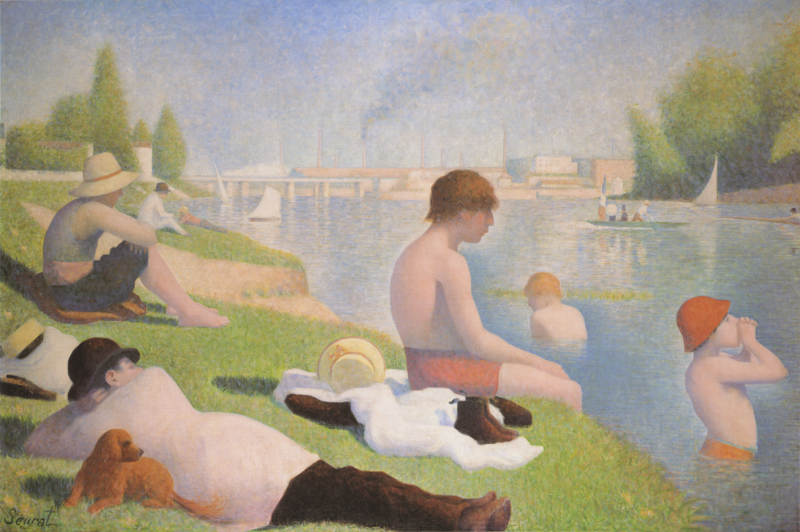 Paul Cezanne (Mount Sainte-Victoire, 1904)
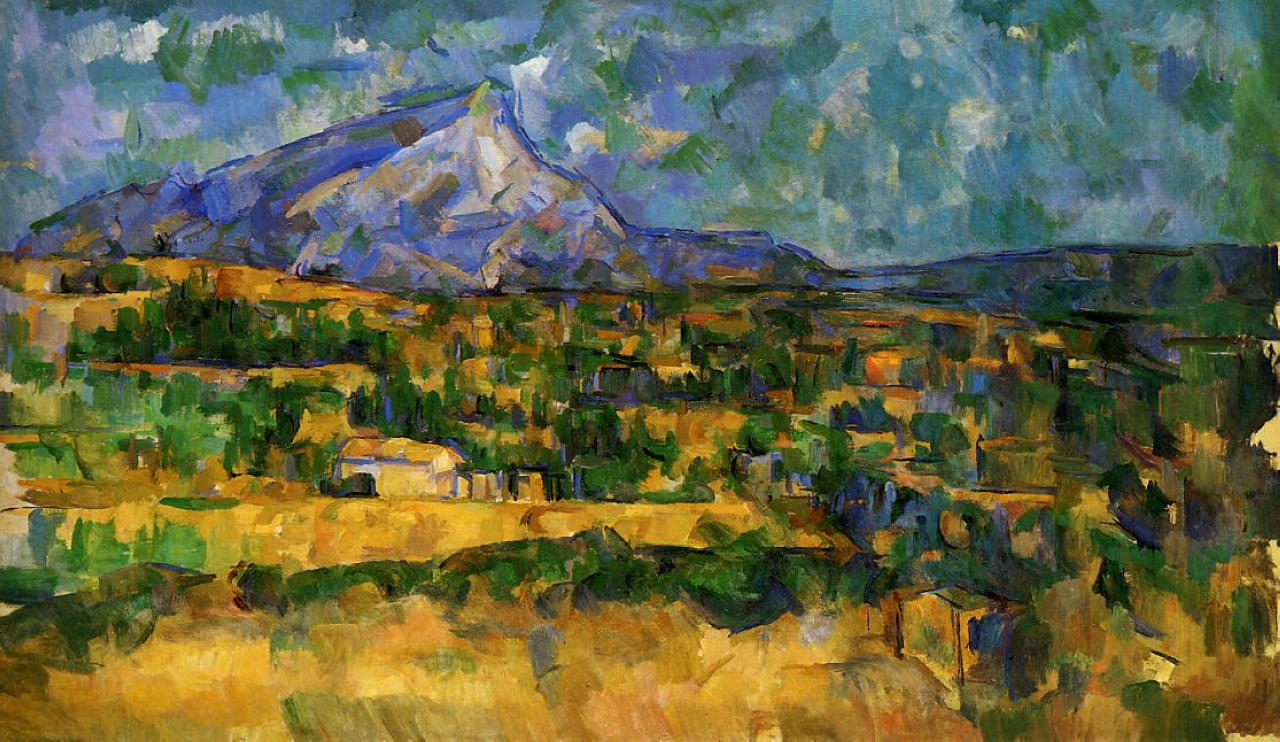 Paul Cezanne (The Road Before the Mountains, 1898)
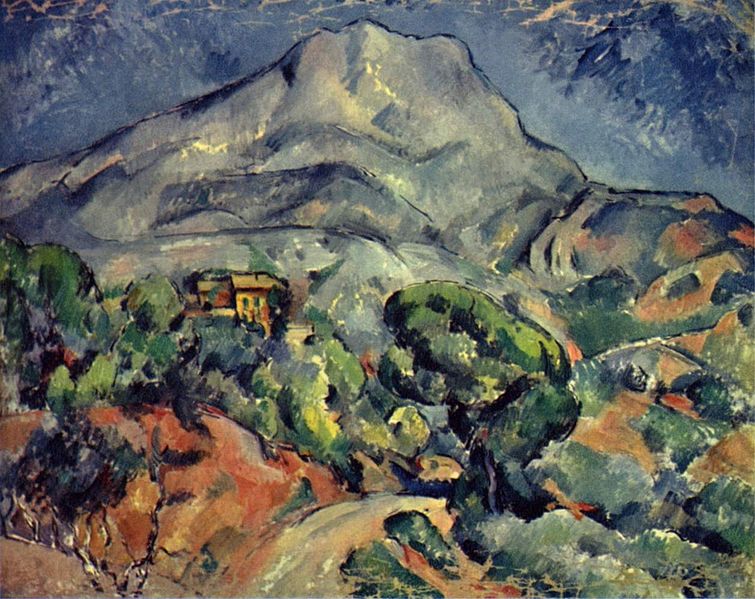 Vincent van Gogh (The Starry Night, 1889)
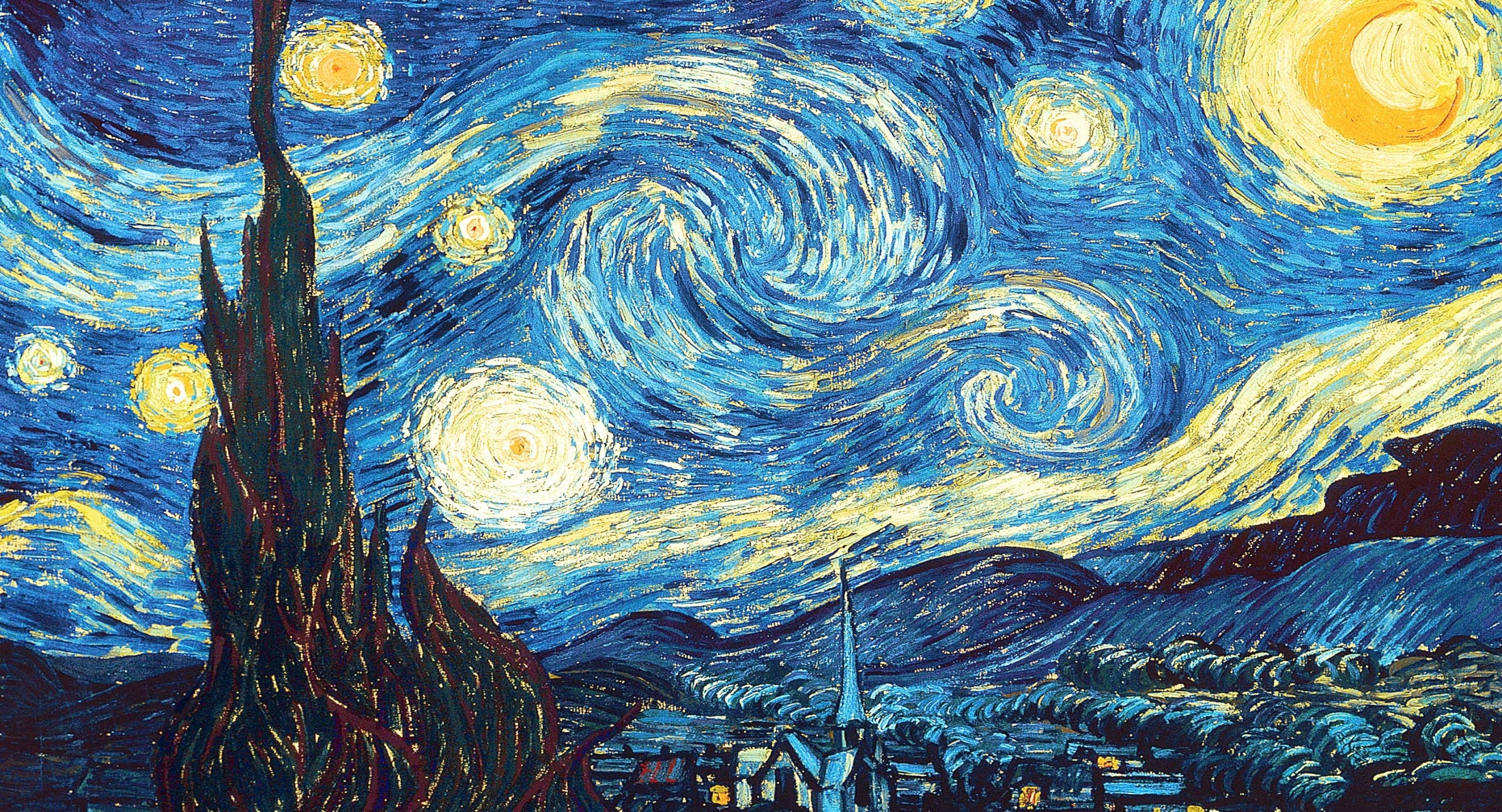 Vincent van Gogh (Bedroom in Arles, 1888)
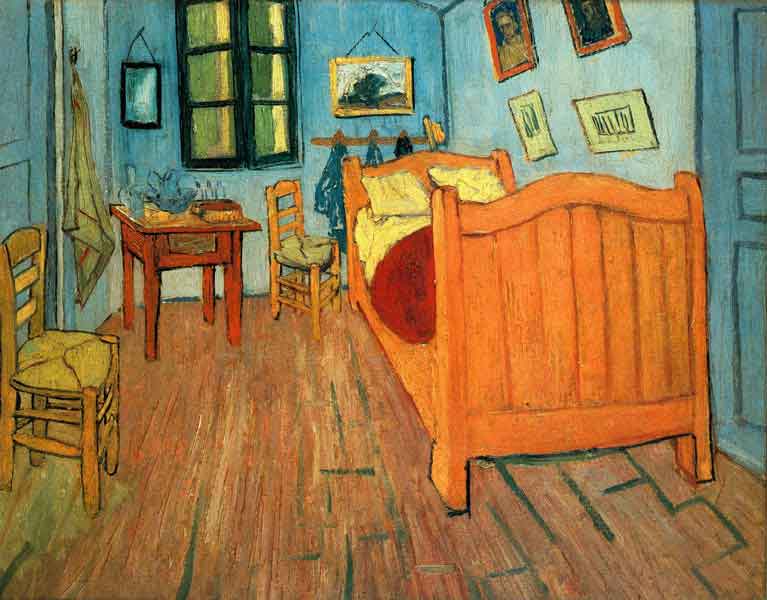 Vincent van Gogh (Wheatfield with Crows, 1890)
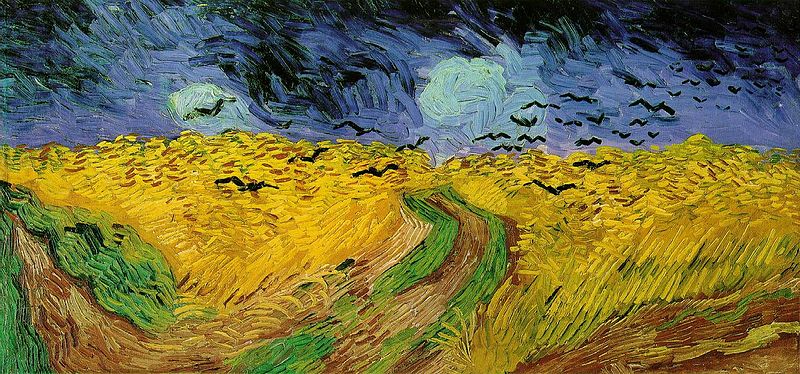 Paul Gauguin (La Orana Maria, 1891)
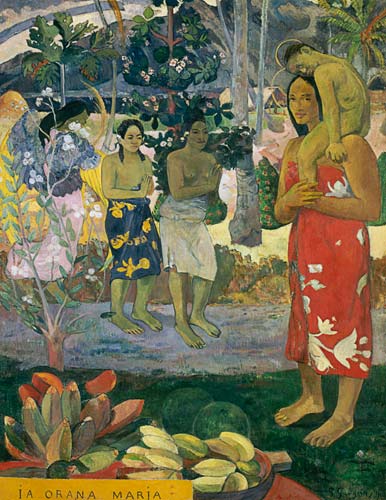 Edvard Munch (The Cry, 1893)
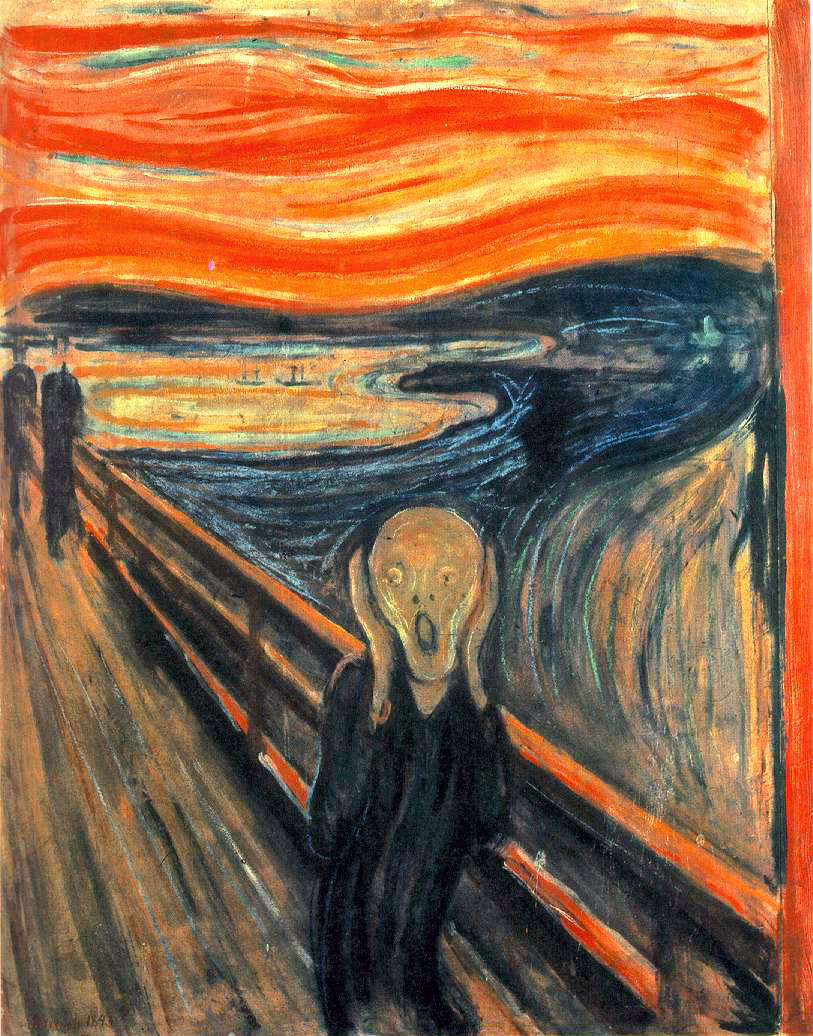 Pablo Picasso (The Old Guitarist, 1903)
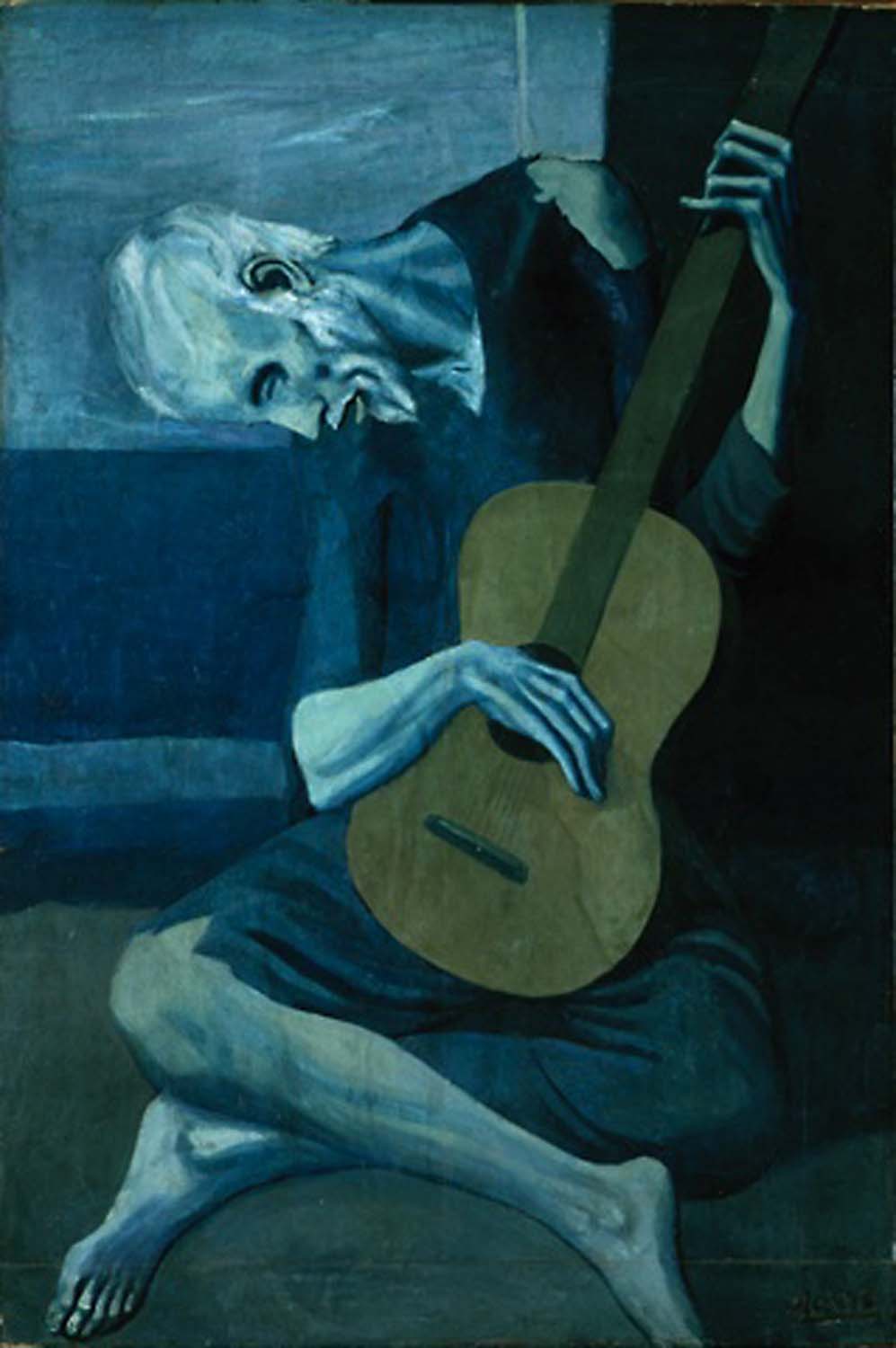 Pablo Picasso (Les Demoiselles d'Avignon, 1907)
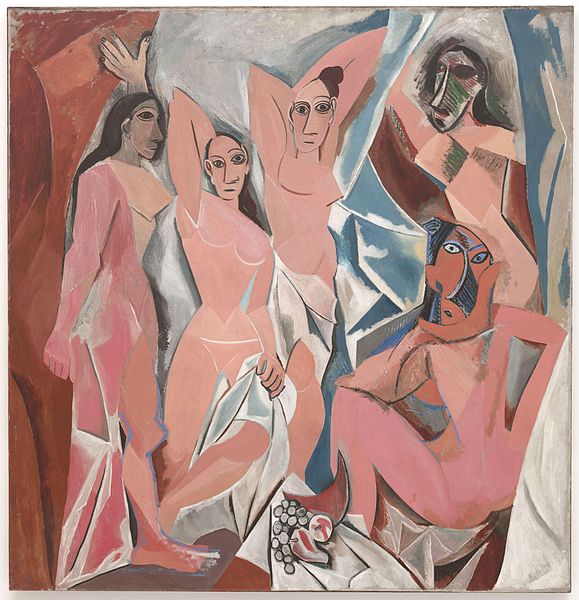 Marcel Duchamp (Fountain, 1917)
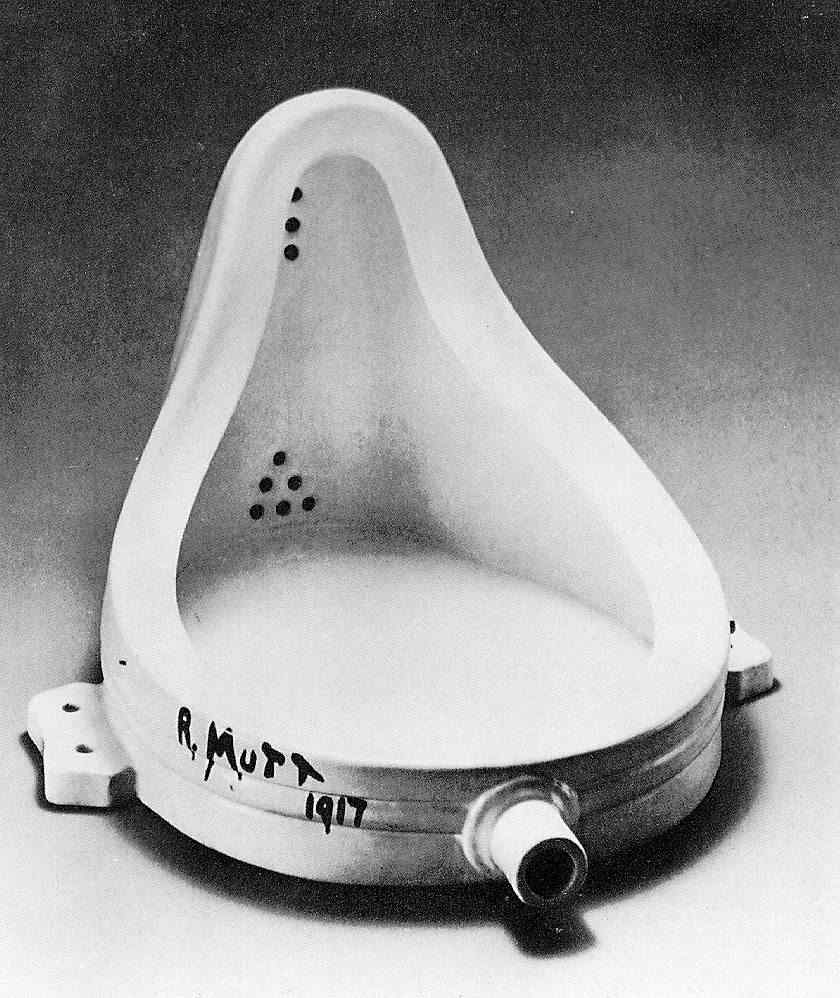